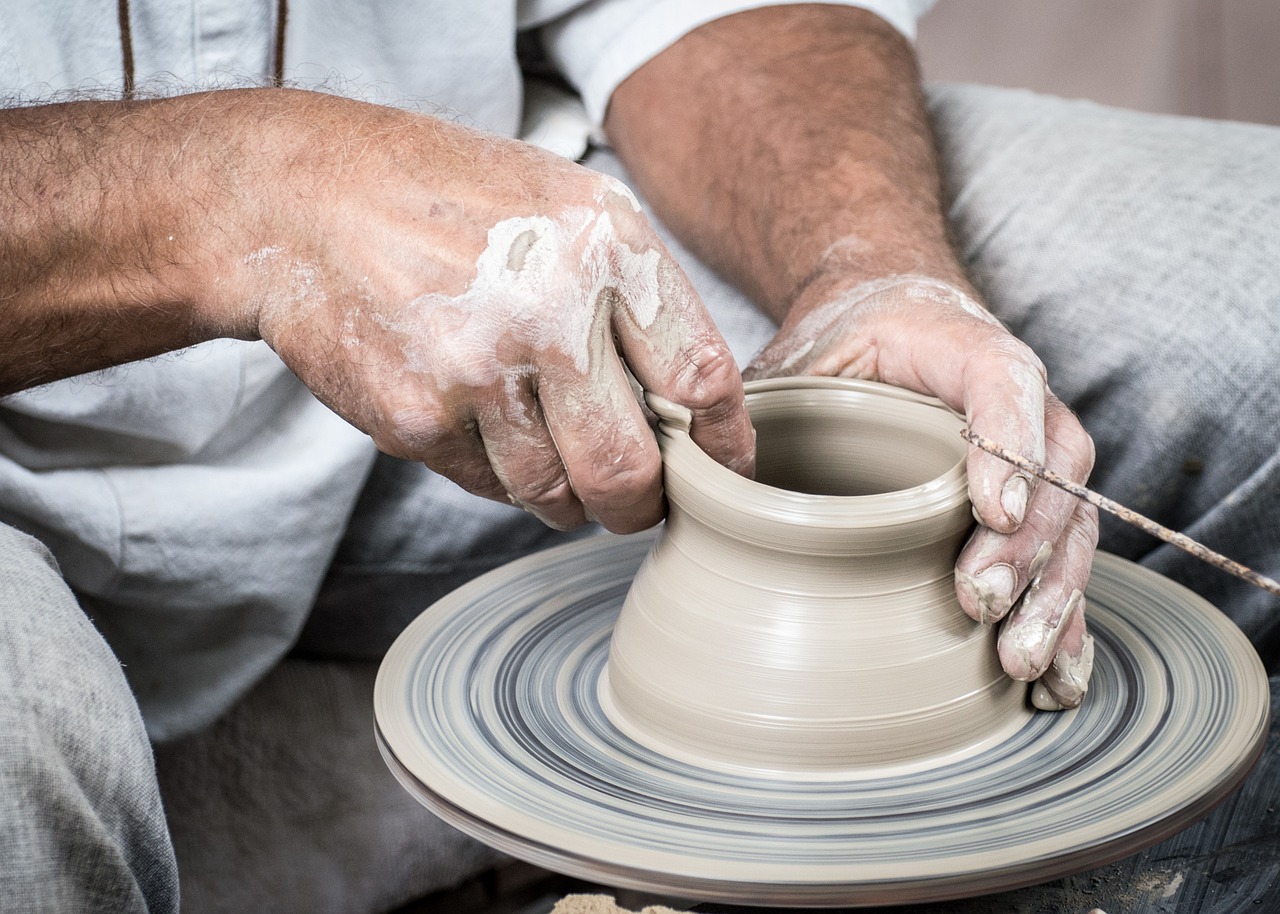 Molded Like Clay
For by him all things were created, in heaven and on earth, visible and invisible, whether thrones or dominions or rulers or authorities—all things were created through him and for him.

Colossians 1:16
ThinkingLike Clay
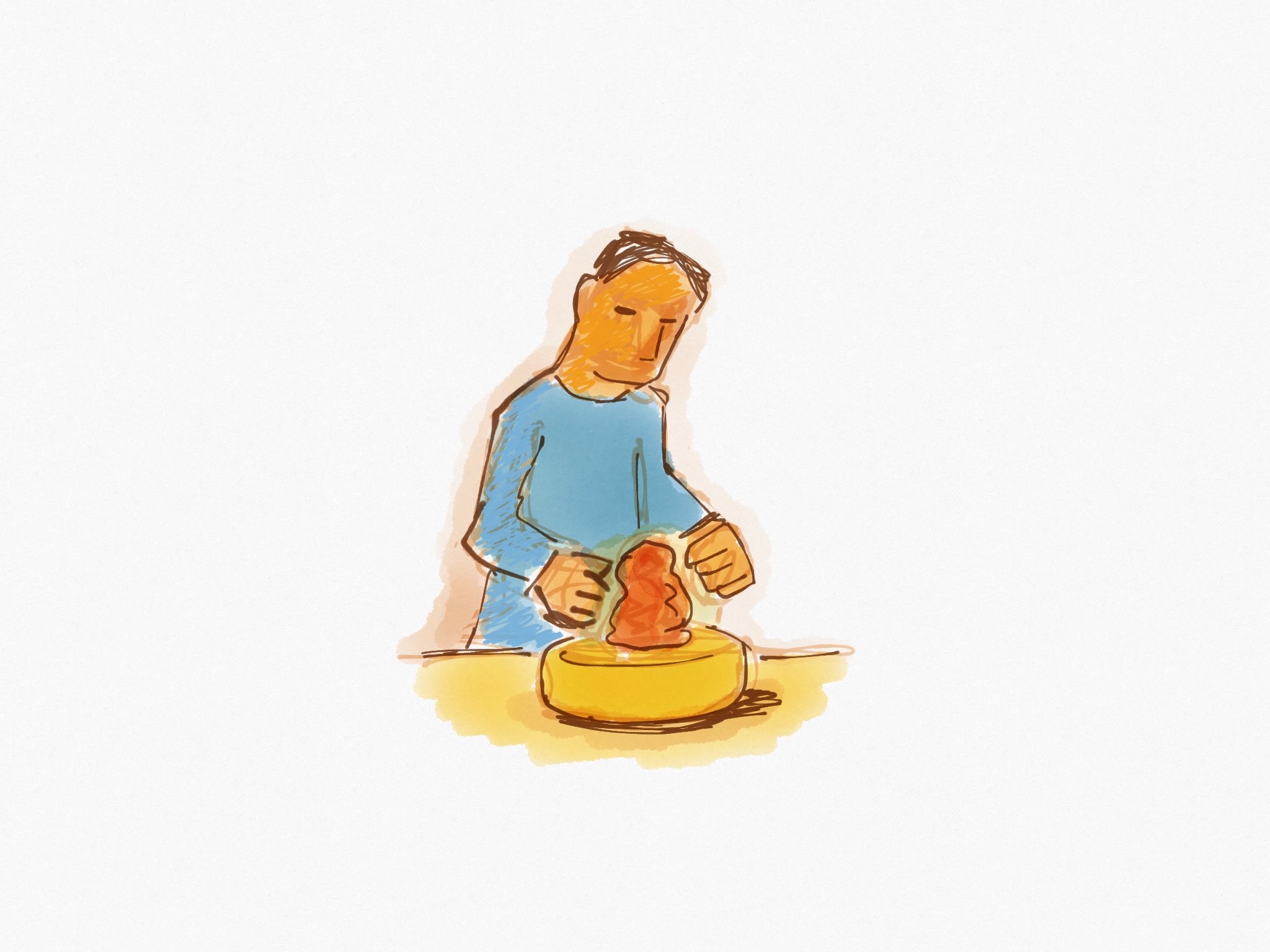 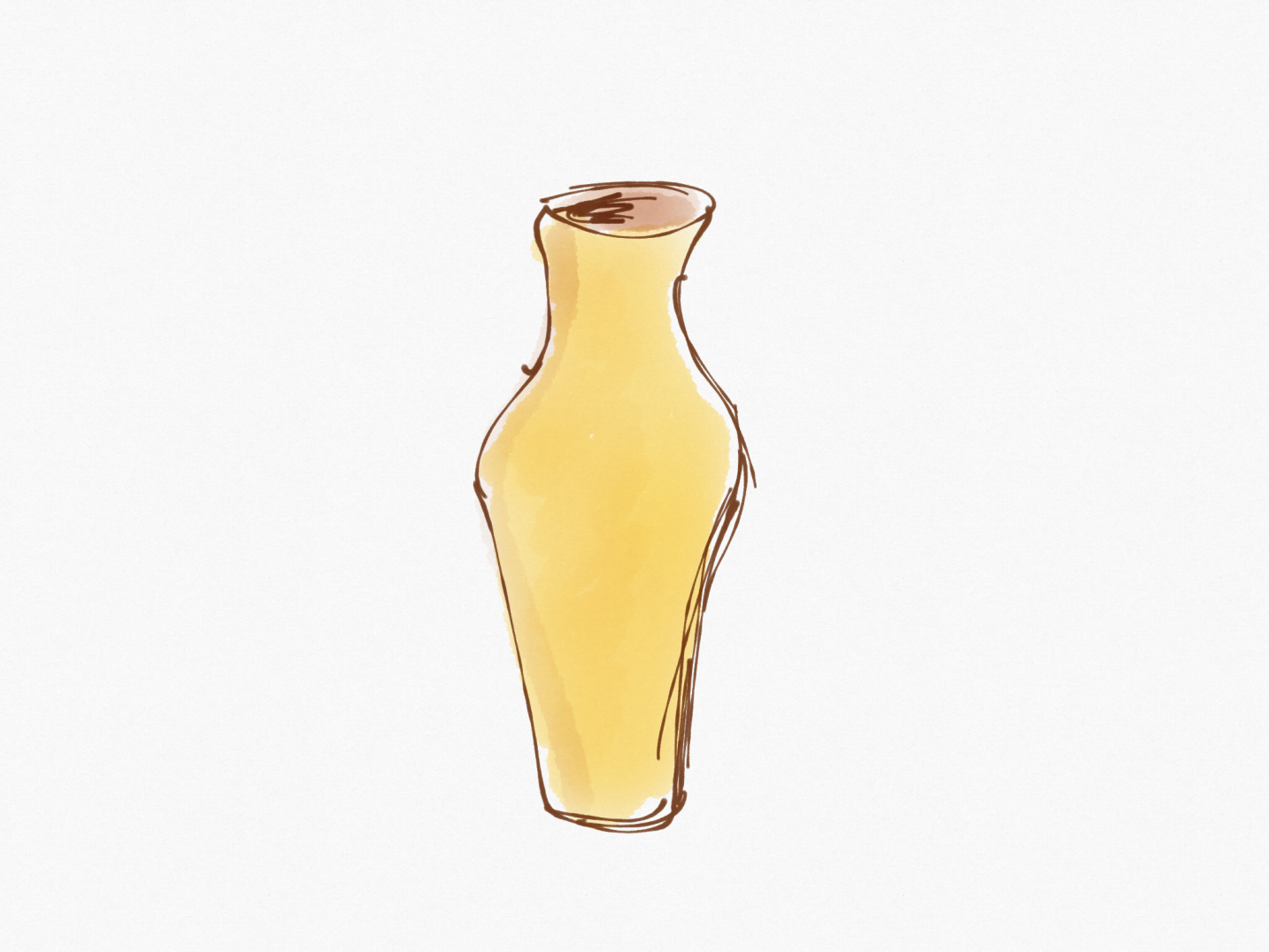 Why did you make me like this?
God is creator
But We Have a Choice
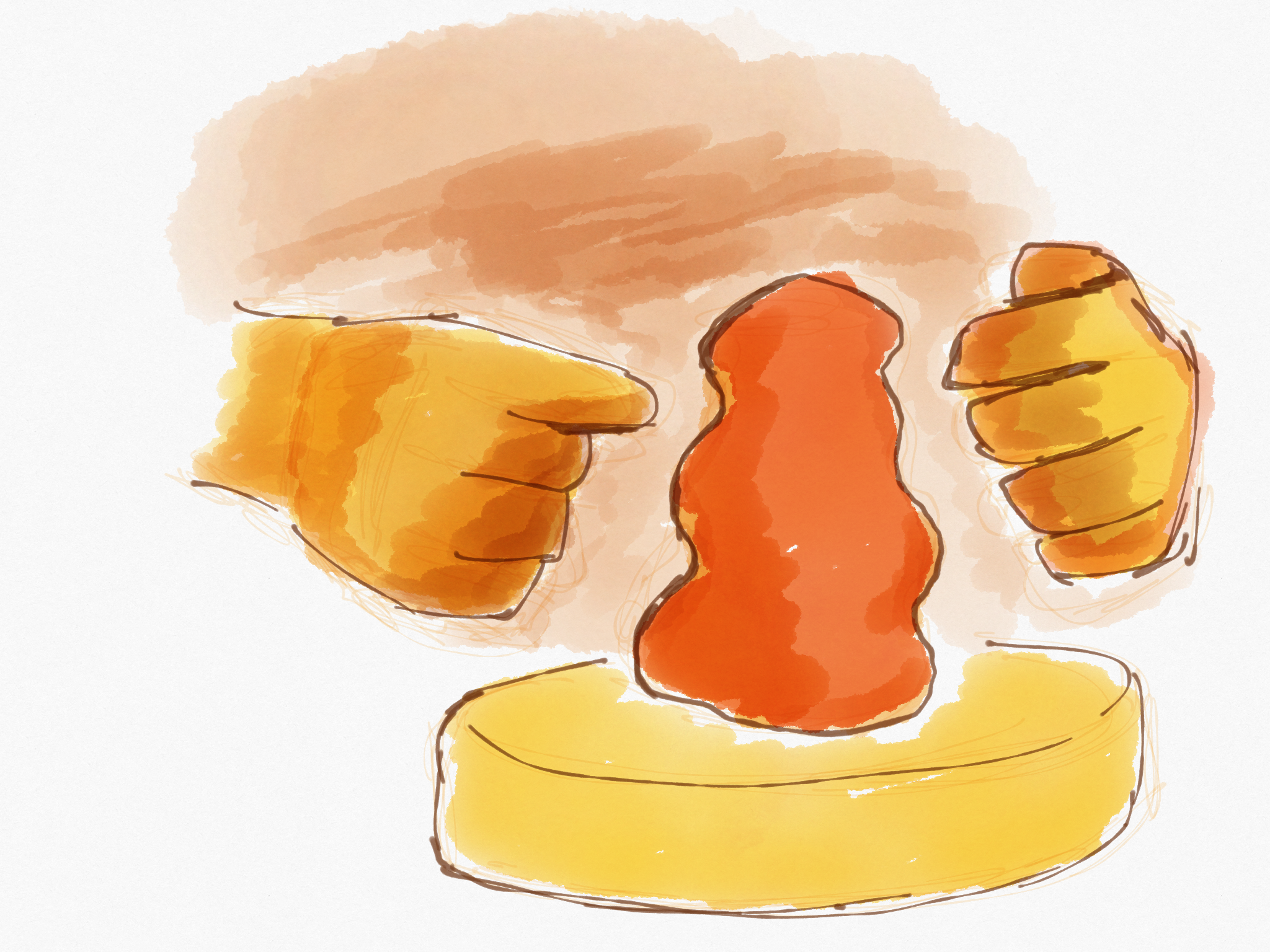 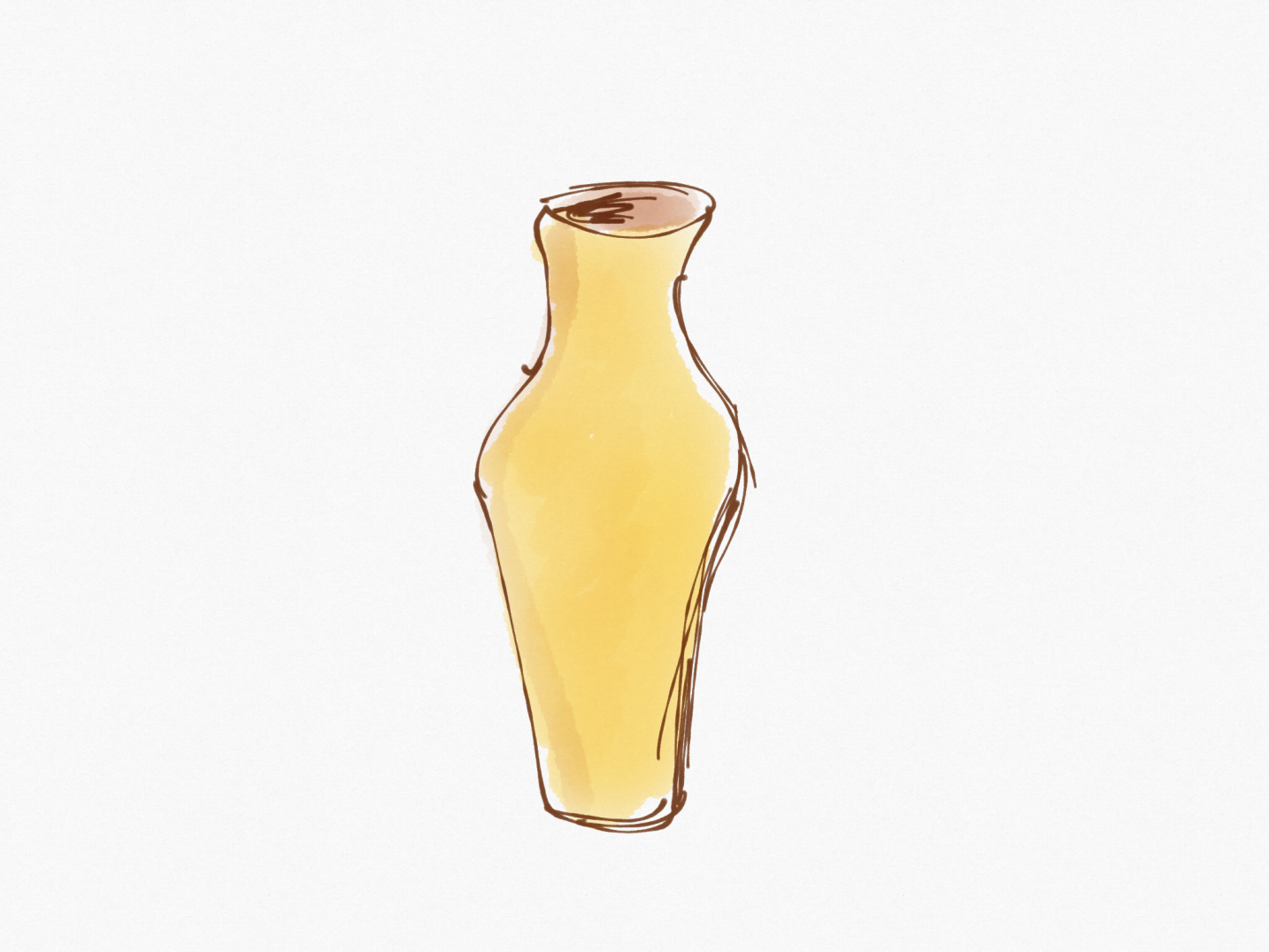 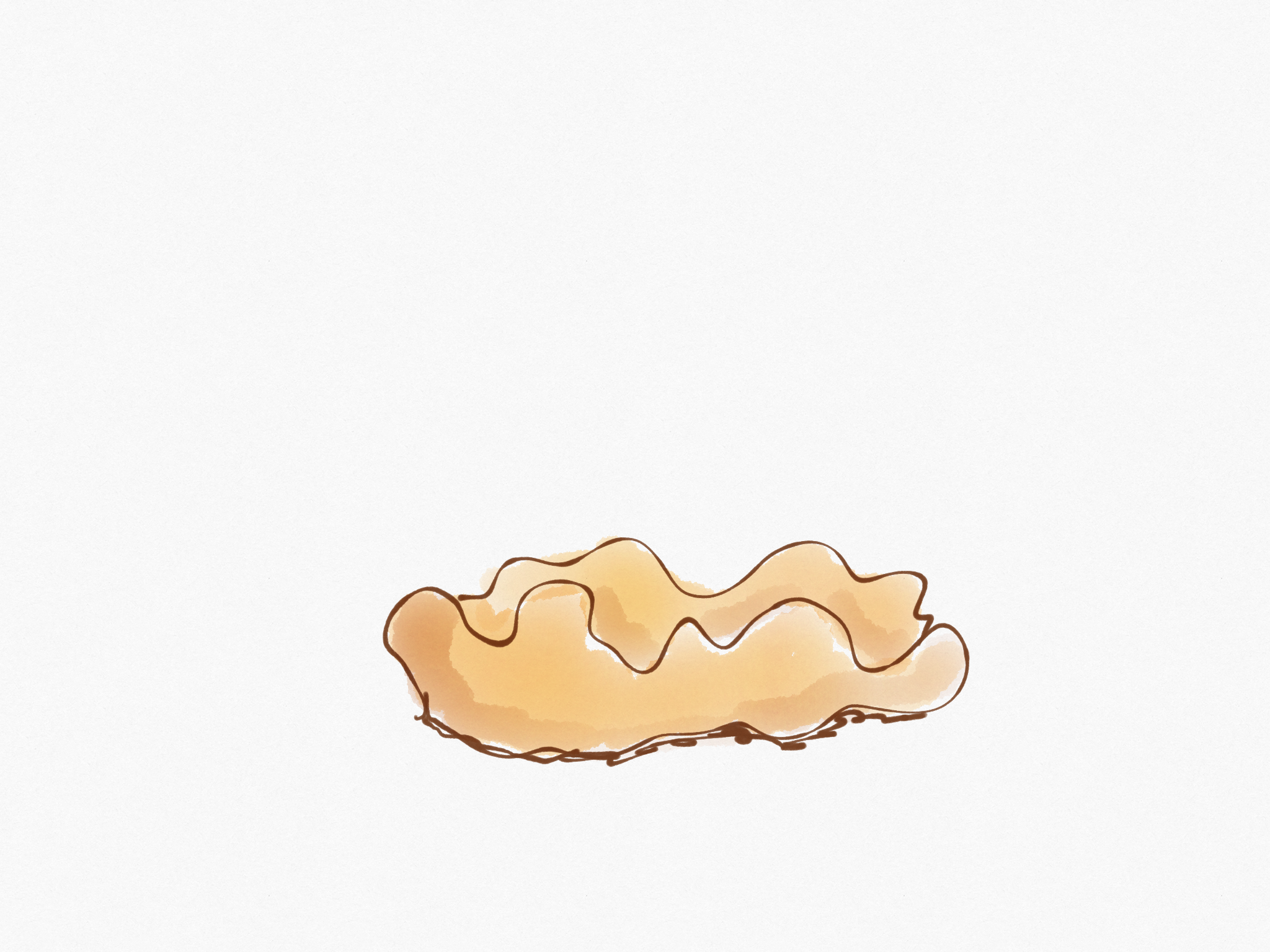 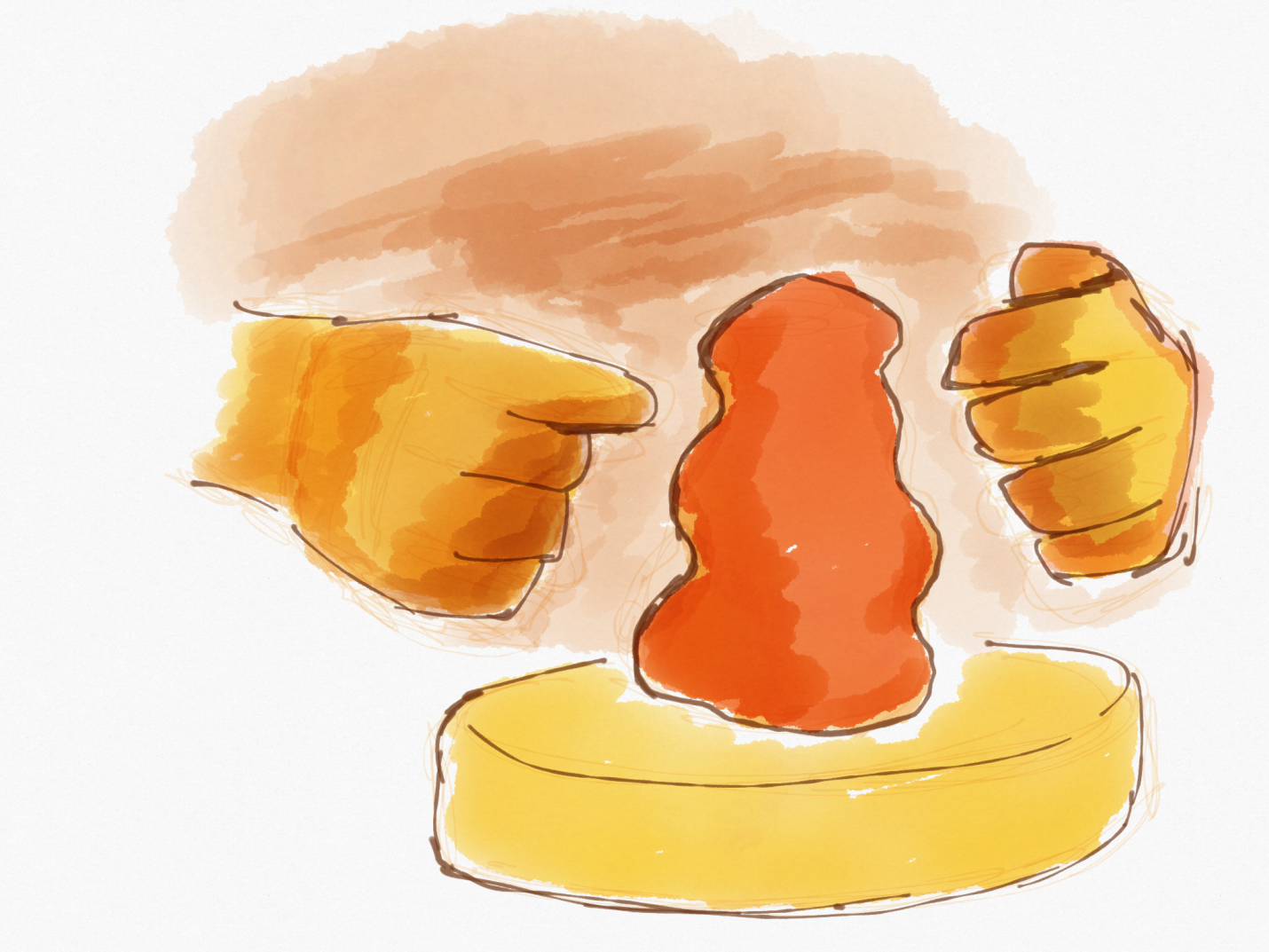 Plan B
Plan A
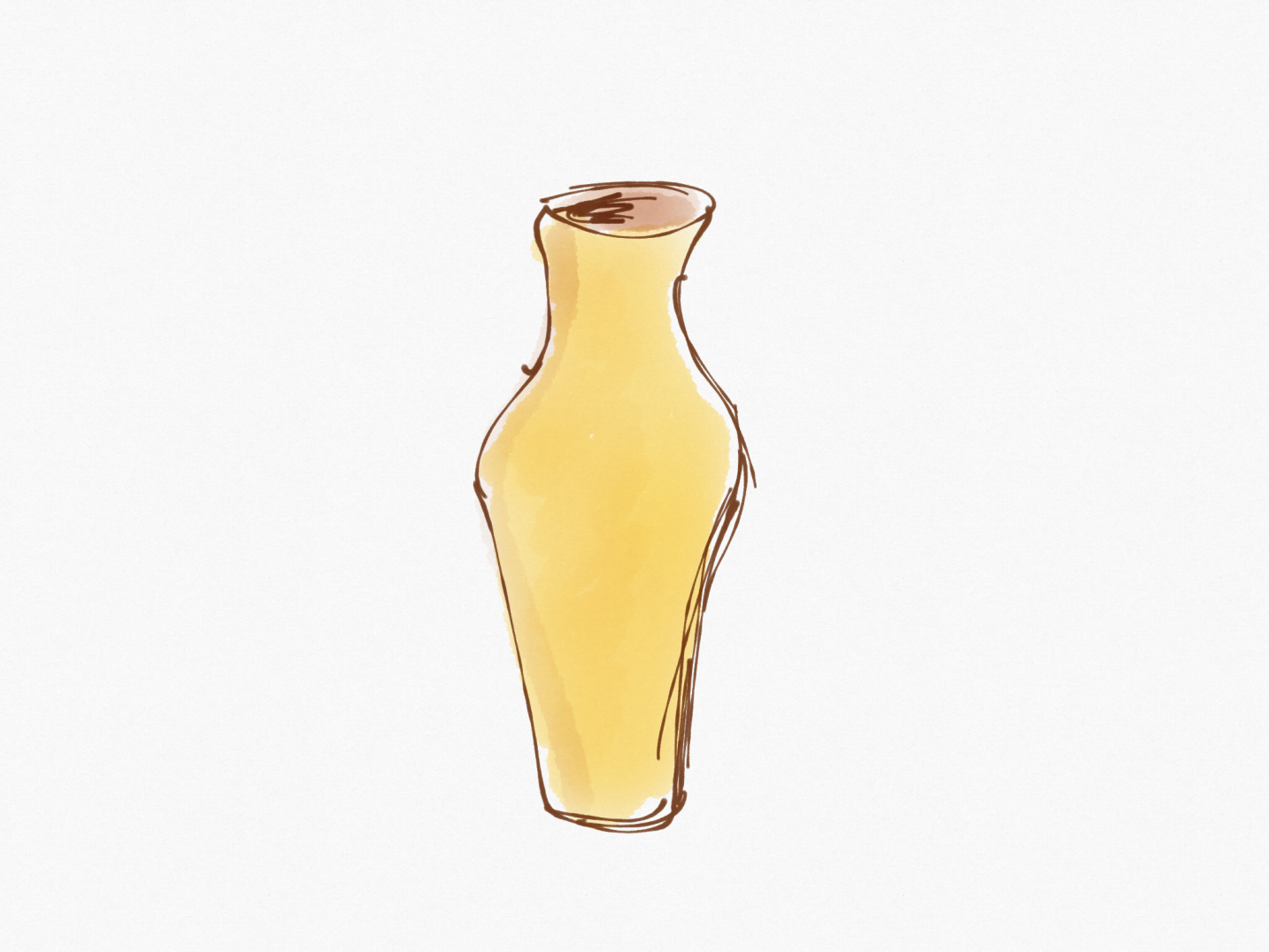 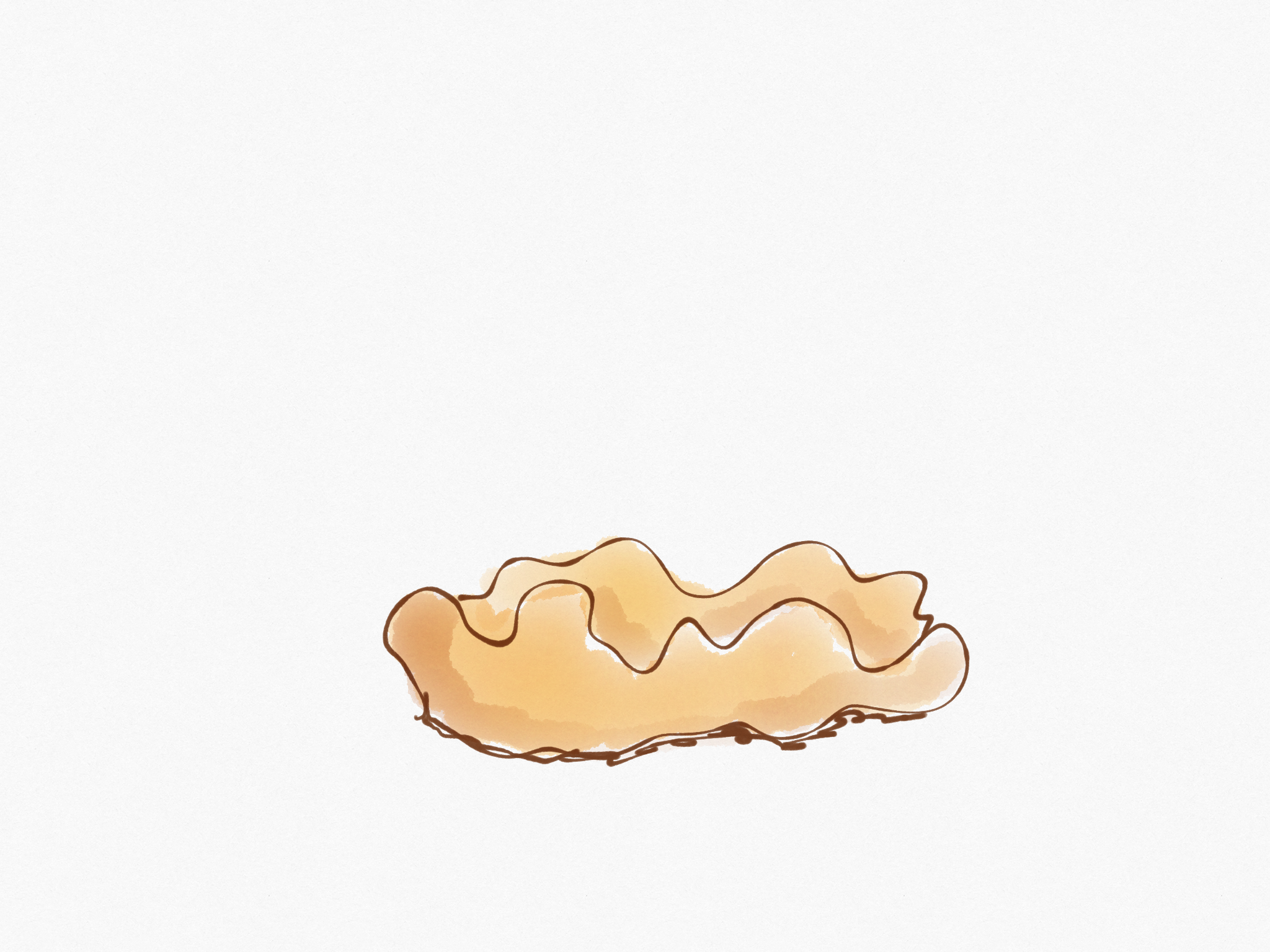 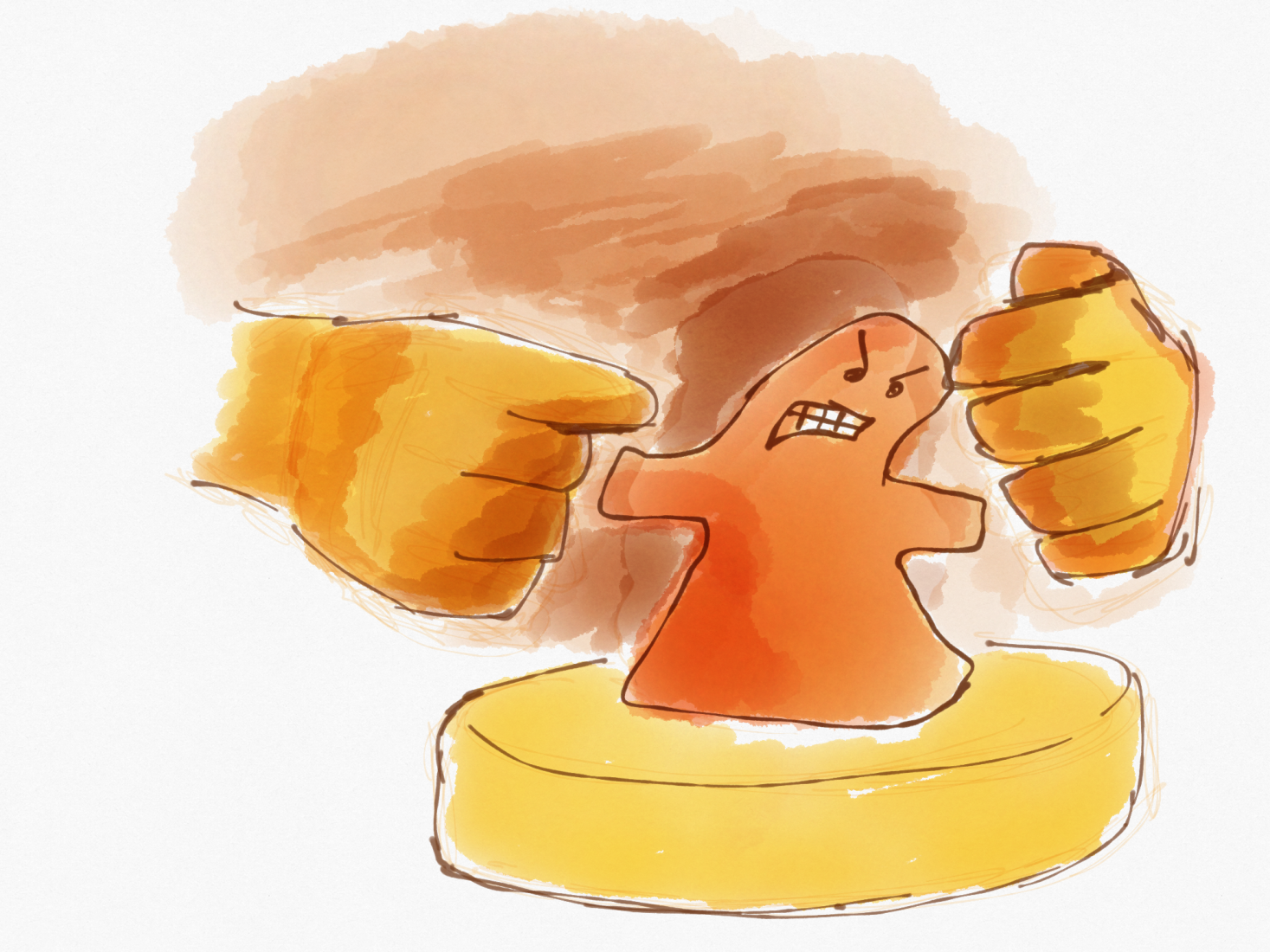 Stubbornness of their own heart
God Has a Purpose for His Creations
A Negative Example
Baptism By John
Criticalof God
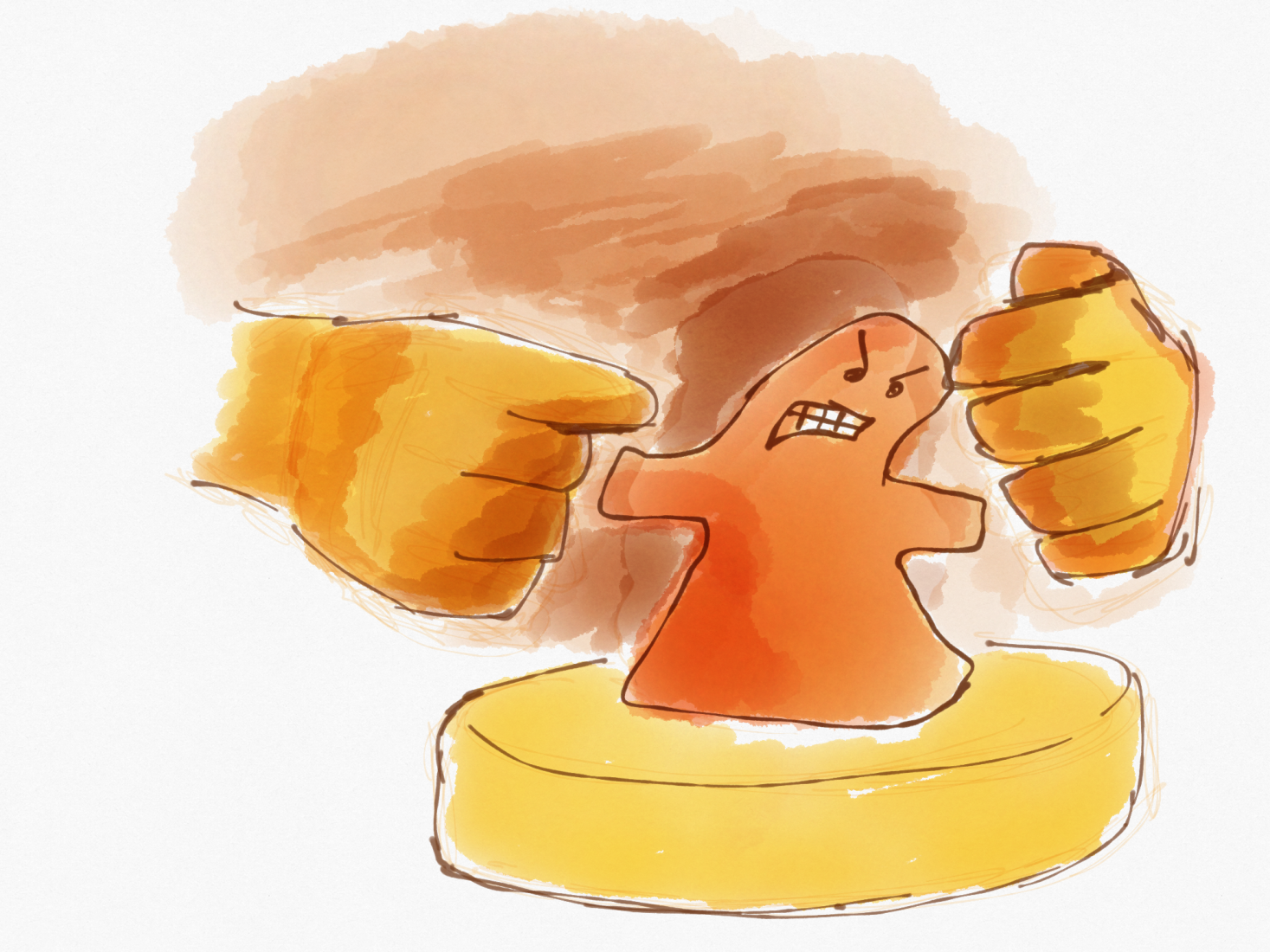 A PositiveExample
A weapon against God
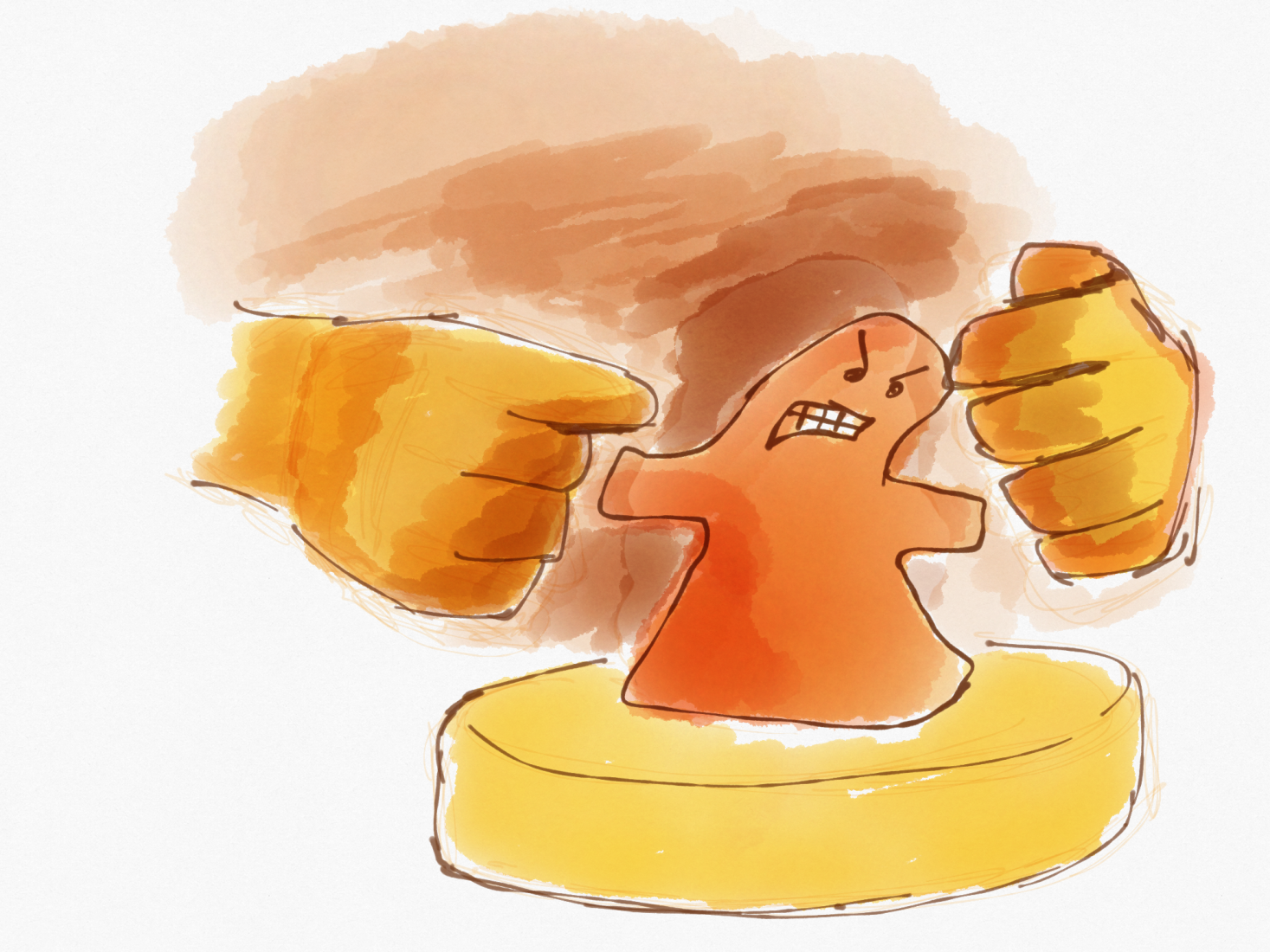 A tool in God’s hand
A weapon against God
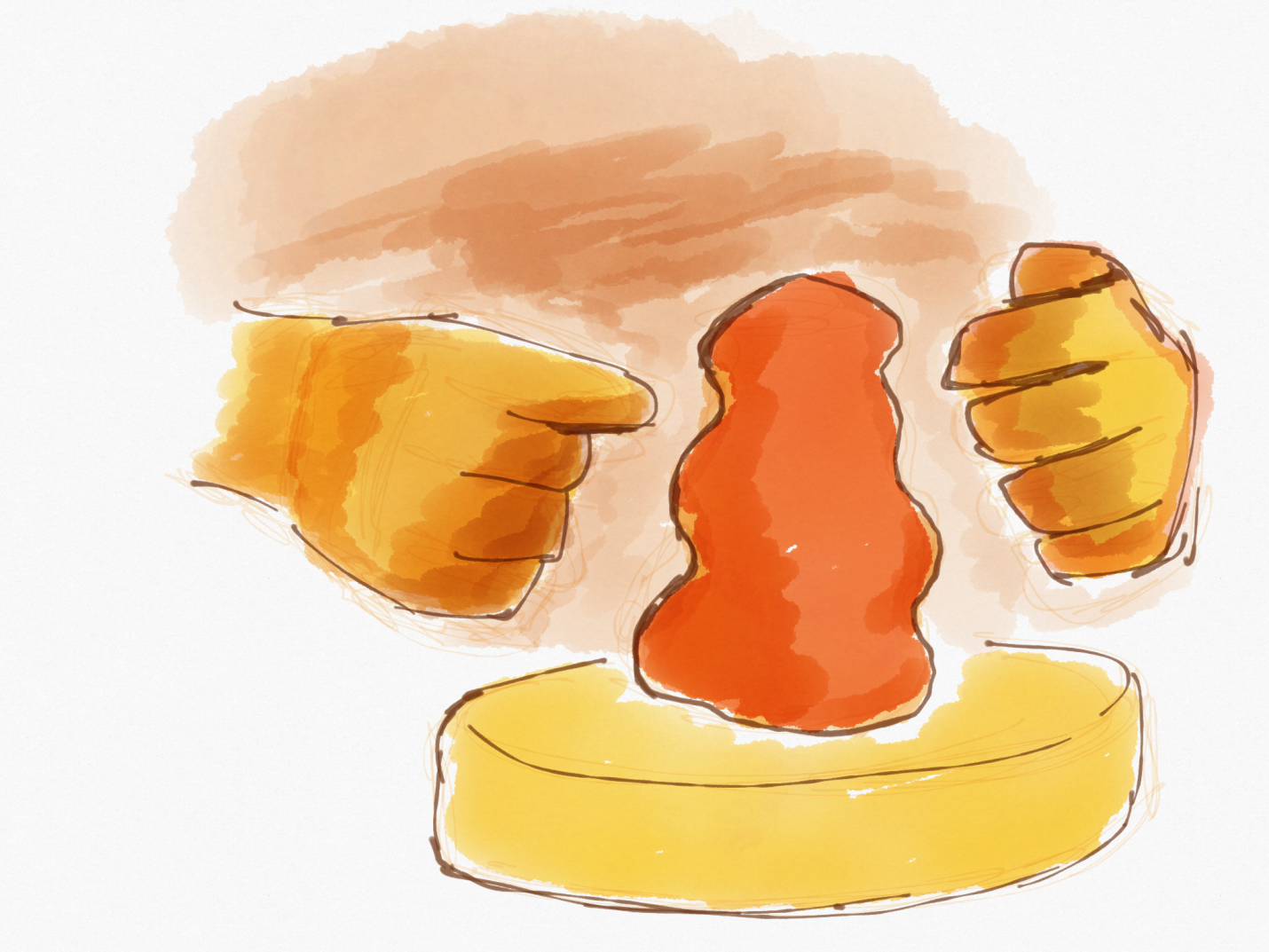 My Life
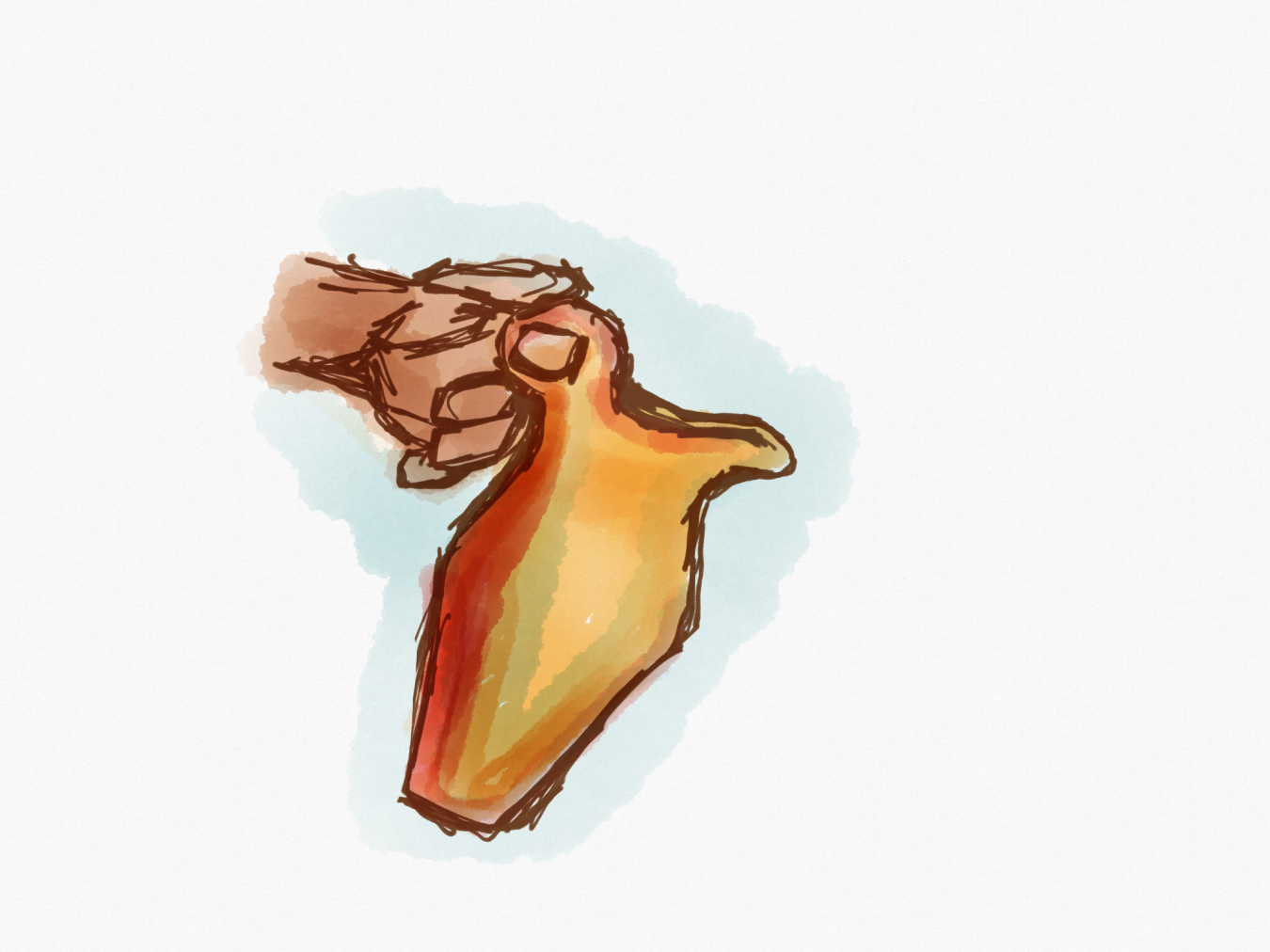 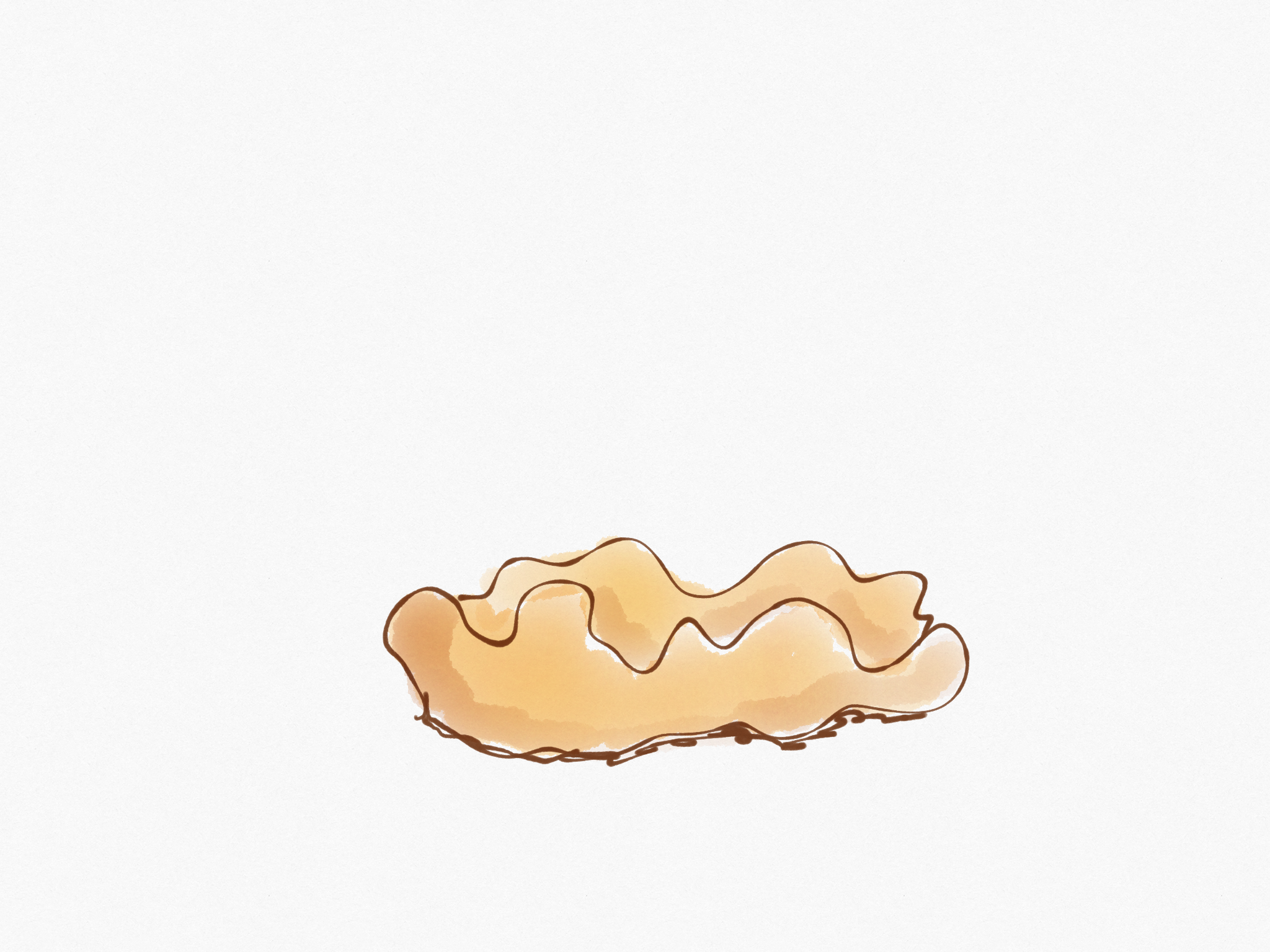 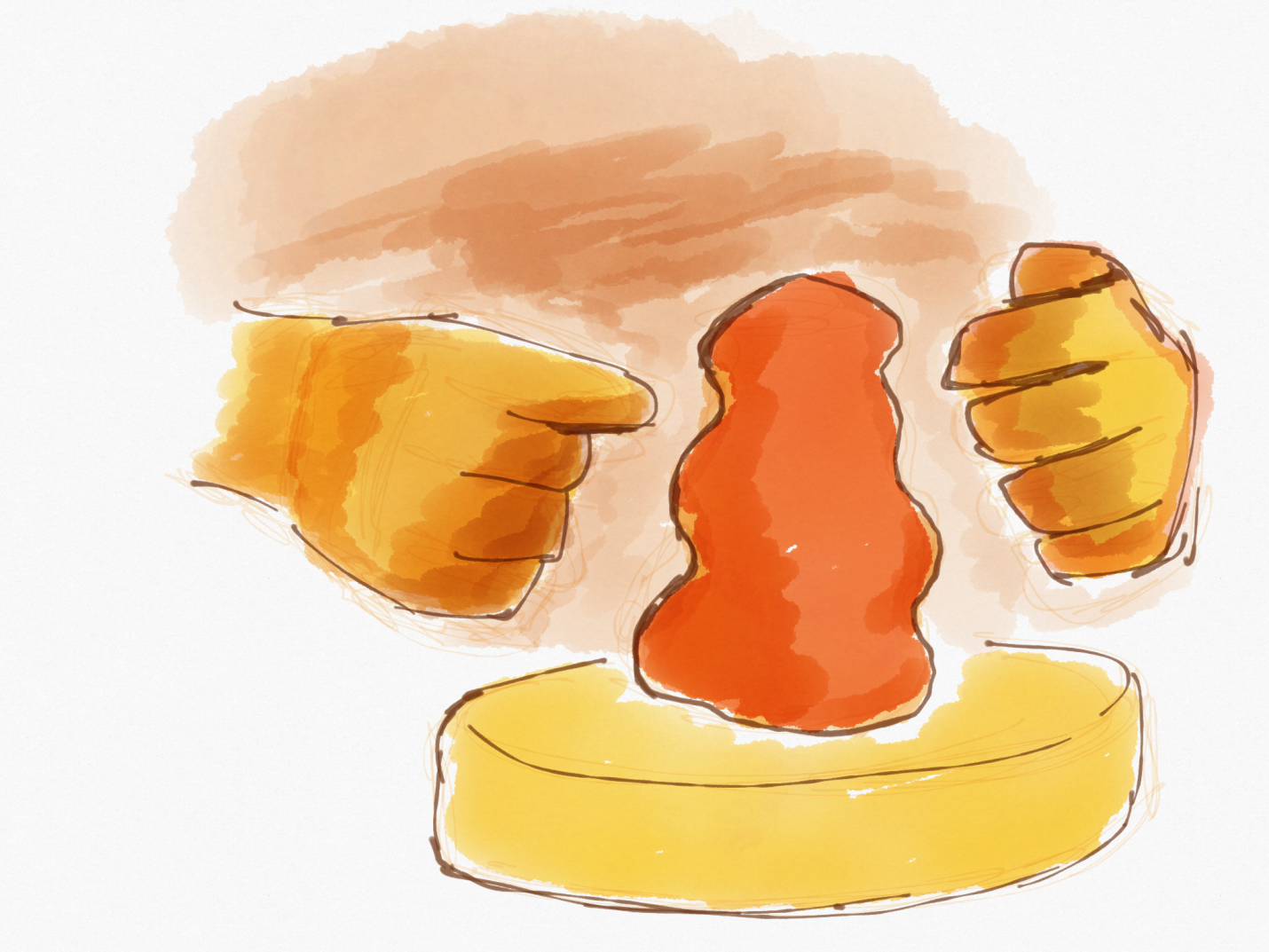 Faith
Love
Peace
Kind
Teach
Patient
Gentle
Passions
Ignorant controversies
Arguing